Exit Checklist
Please complete the items above before you log out. 
Exit Checklist
Please complete the items above before you log out. 
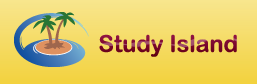 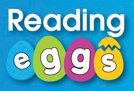 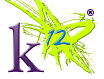 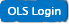